Year 10
An Introduction to Coasts
Bellwork
Using the scrabble board below, create the highest scoring word related to coasts- winner gets an achievement point (you can work in pairs)
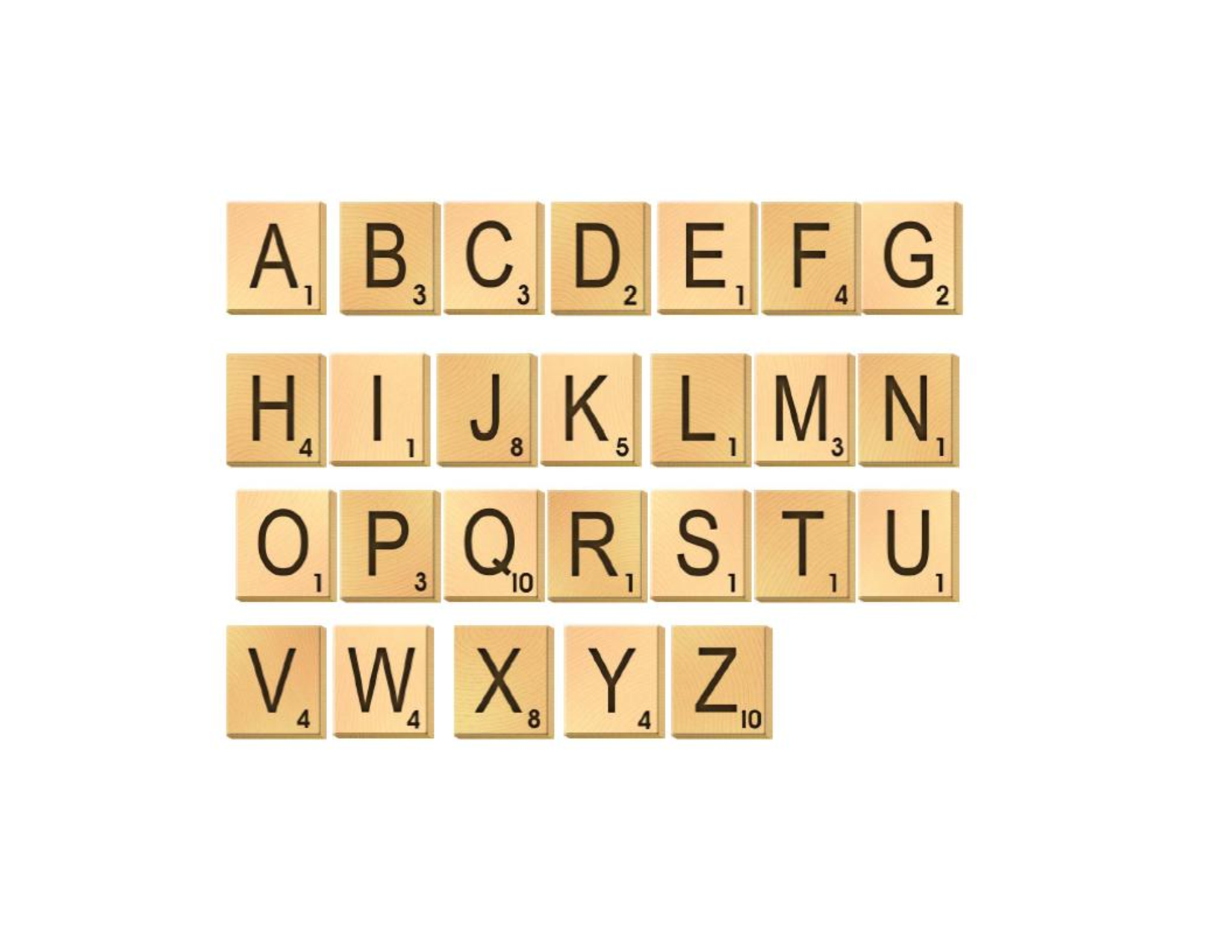 Miss Woodhead’s Presentation Crack Down
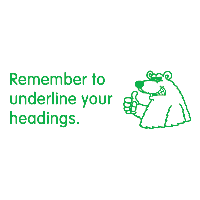 At the end of each lesson, I’ll pick one key rule about presentation to check. If you’ve done it, you get an achievement point.
For the first 2 weeks, the person with the best presentation in the class at the end of each lesson will get themselves a prize.
Remember, chewing gum crackdown still applies, but I’ve started a new spreadsheet.


Remember the key rules, underline date and title with a ruler; leave a space underneath  the title before you start your work; don’t waste paper; write in blue or black ink.
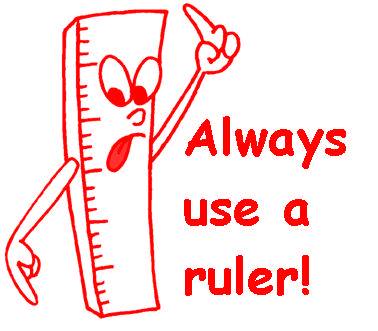 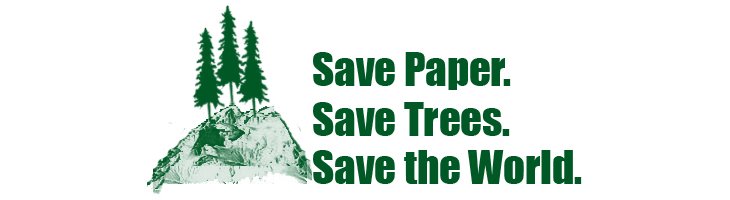 Learning Objectives
To understand why the coast is often called a multi-use resource
To describe the key features of a destructive wave
To describe the key features of a constructive wave

Title in your book- “Introduction to Coasts”, date is the 7th January, 2013. Please underline both date and title
Introduction to Coasts
Website
Discussion- What uses can a coast have?
Use pages 30-31 to help
Can you give examples for each type?
Why might these uses cause conflict?
Task: Summarise the Discussion we’ve just had in one paragraph. Be sure to use the words in bold on page 30.

You have 6 minutes…
Constructive/Destructive Waves
There are 2 types of wave, constructive and destructive.
Constructive waves construct beaches
Destructive waves destroy (Erode) beaches

http://www.youtube.com/watch?v=BHmLqctgClk
Destructive Waves
Please copy out figure 1.54 on page 34
Use either half a page or a full page (turned on its side)
Also copy the key terms and their definitions
You can use coloured pencils, but not pens
Be sure to label it a destructive wave!

Extension Task 1- Can you name any coastlines which have been formed by destructive waves? How can you tell?

Extension Task 2- Write a summary paragraph to explain what a destructive wave is to someone who is ill today. Be sure to use the key words
Constructive Waves
Please copy out figure 1.63 on page 38
Use either half a page or a full page (turned on its side)
Also copy the key terms and their definitions
You can use coloured pencils, but not pens
Be sure to label it a destructive wave!

Extension Task 1- Can you name any coastlines which have been formed by constructive waves? How can you tell?

Extension Task 2- Write a summary paragraph to explain what a destructive wave is to someone who is ill today. Be sure to use the key words
Plenary
The geography globe is back!